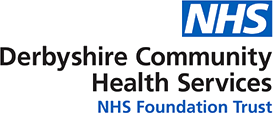 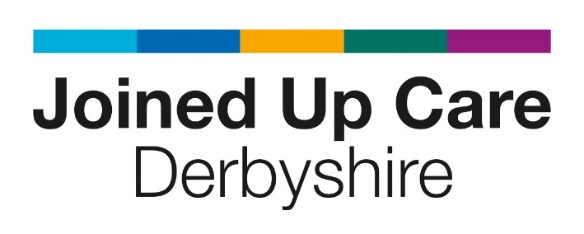 EDS 2024
Derbyshire Community Health Services
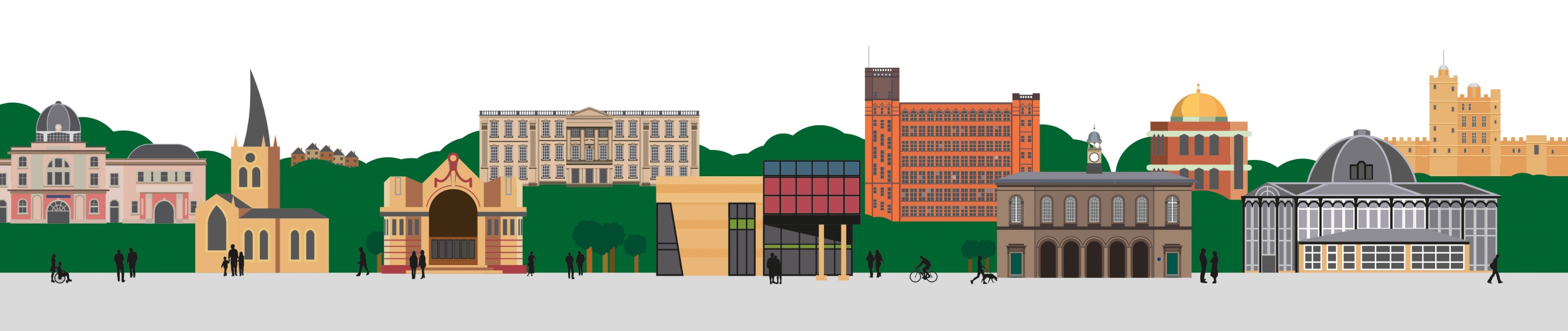 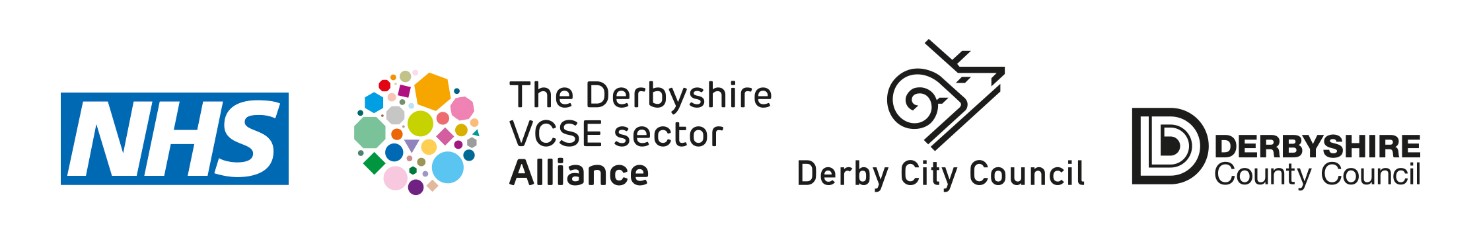 Scoring results
Each presentation was scored to the scale below. For this report the most frequently occurring score has been used. A full breakdown of scores is available on the ICB website.
Scoring results
Each of the scores for the three presentations at the scoring event are added together 
to give an overall score for each organisation.
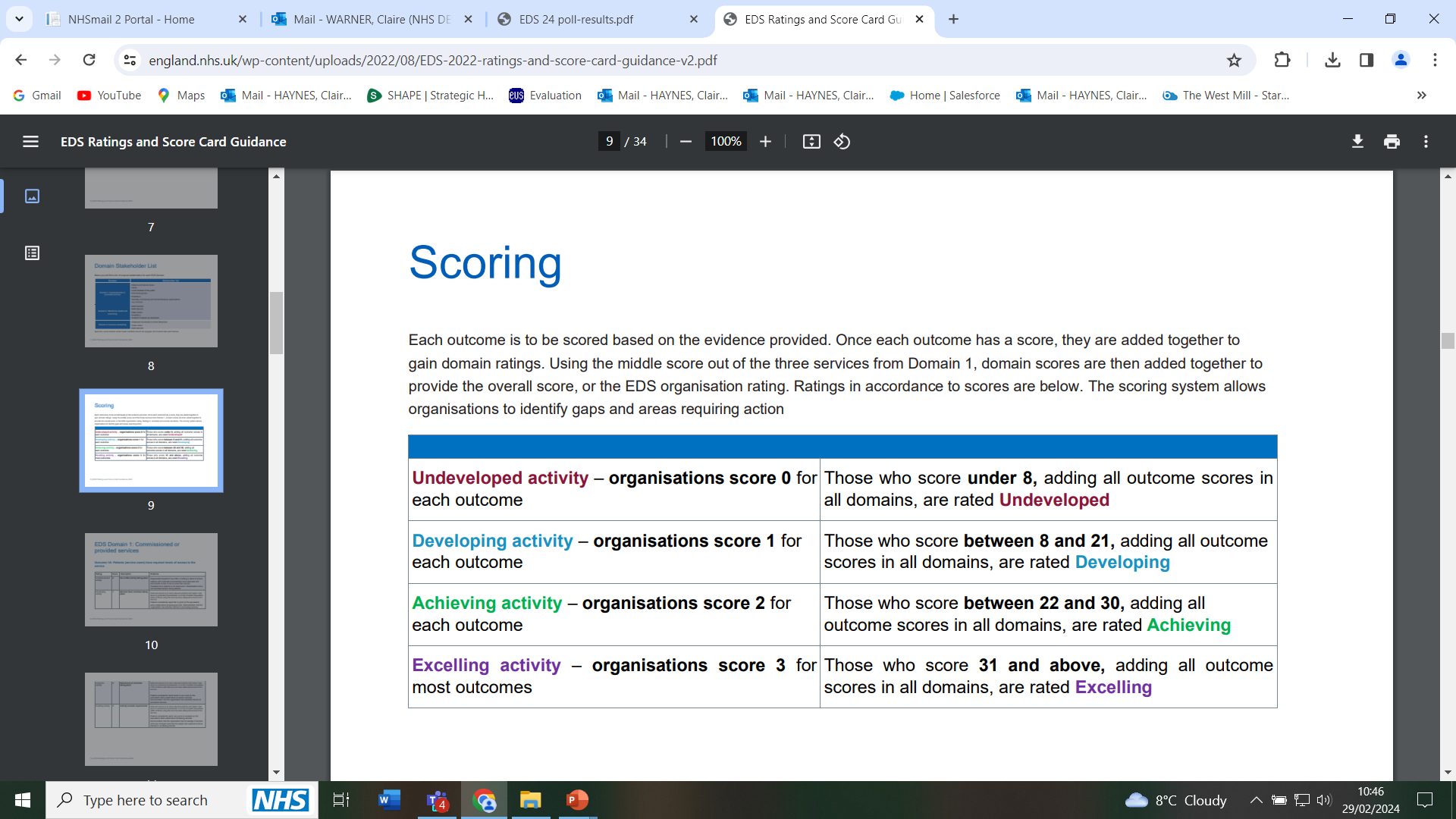 Specialist Weight ManagementInequalities Evaluation
Community PodiatryInequalities Evaluation
System wide project: Hypertension
Total score
The score for this organisation is 14 which is developing.